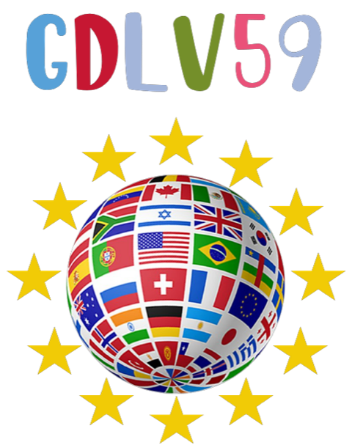 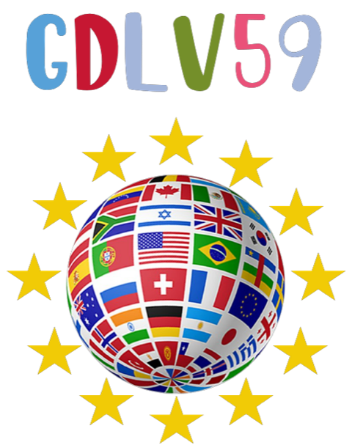 Mi pronóstico por una medalla
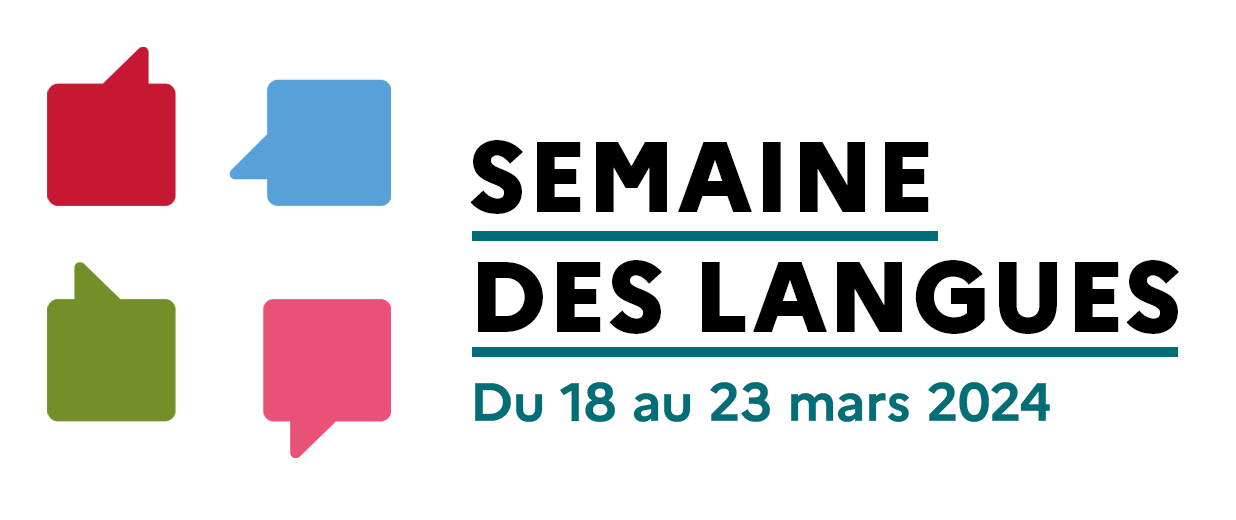 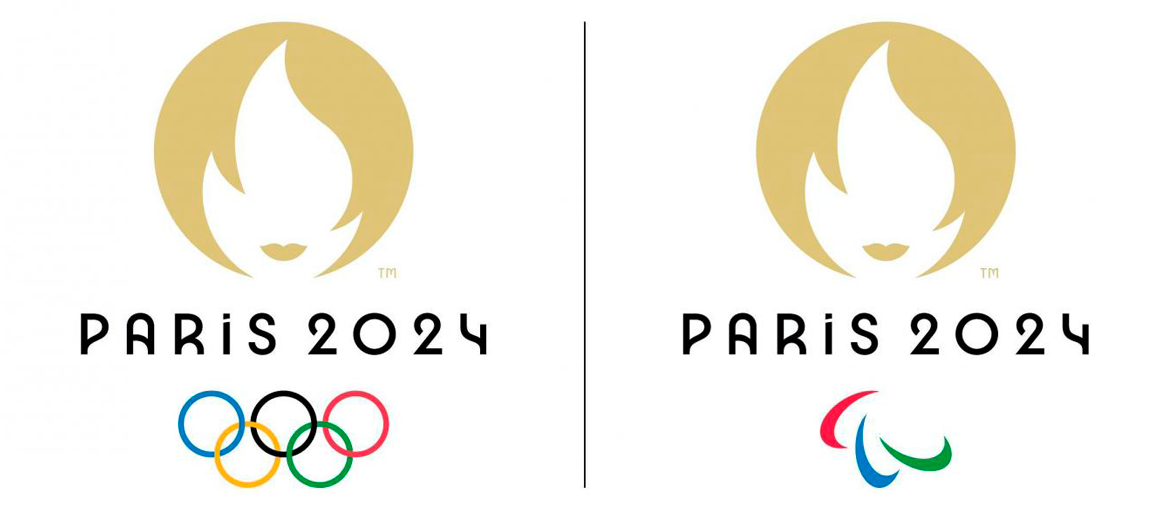 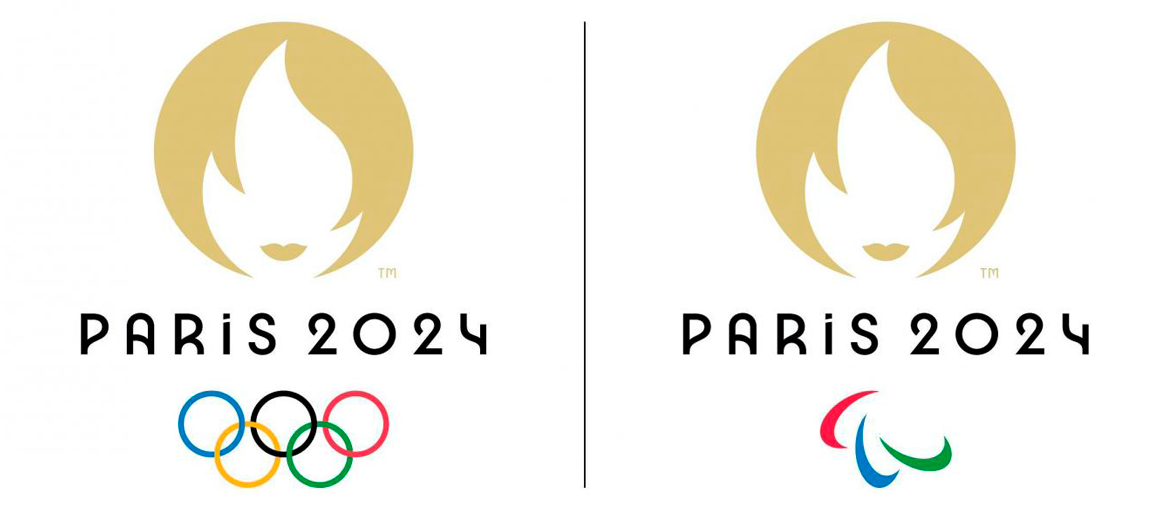 Mi pronóstico para una medalla boliviana
Nom: Héctor Garibay
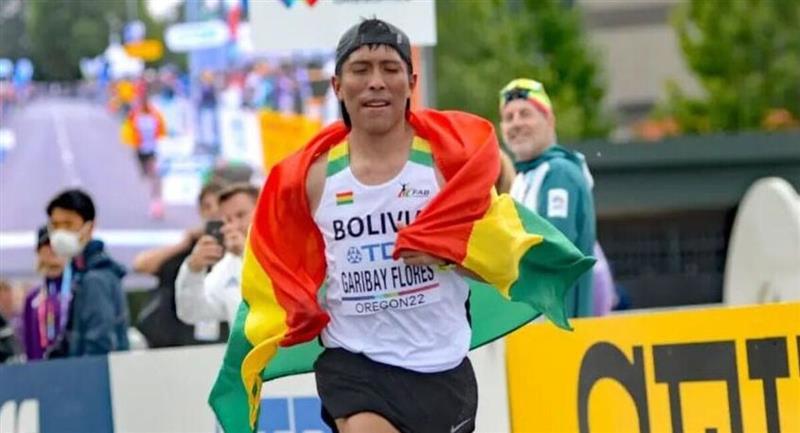 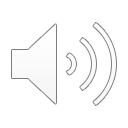 Mi pronóstico para una medalla boliviana
Nombre: Hector Garibay Flores
Edad: 36
Fecha de nacimiento: 9 de julio de 1988
Nacionalidad: Boliviano

…..
Photo
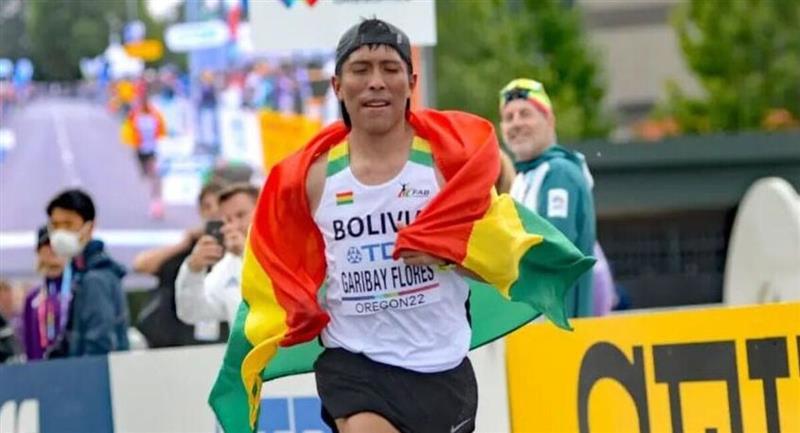 Mi pronóstico por una medalla
Presentación de la disciplina
Foto de la disciplina
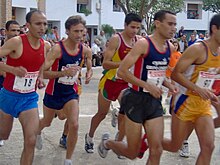 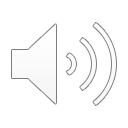